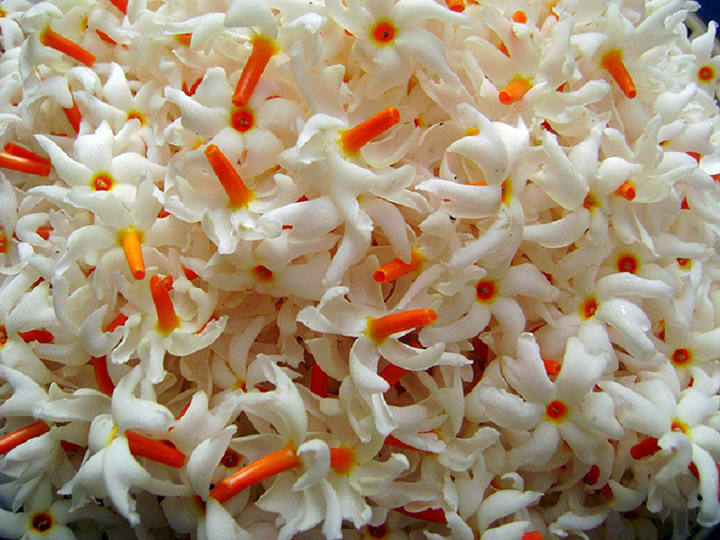 স্বাগতম
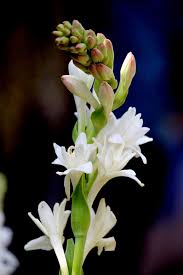 শিক্ষক পরিচিতি                                                                          পাঠ  পরিচিতি
তছলিম  ইয়াছমিন শিখা  
                                                                                        শ্রেণীঃ  অষ্টম                                                 
সিনিয়র শিক্ষিকা      
                                                                                        বিষয়ঃ  বাংলাদেশ ও পরিচয়
 
ধরমপুর মাধ্যমিক বিদ্যালয়                                  অধ্যায়ঃ নবম 

                                                                                       সময়ঃ    ৪০ মিনিট 
ভেড়ামারা , কুষ্টিয়া ।
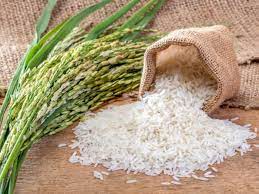 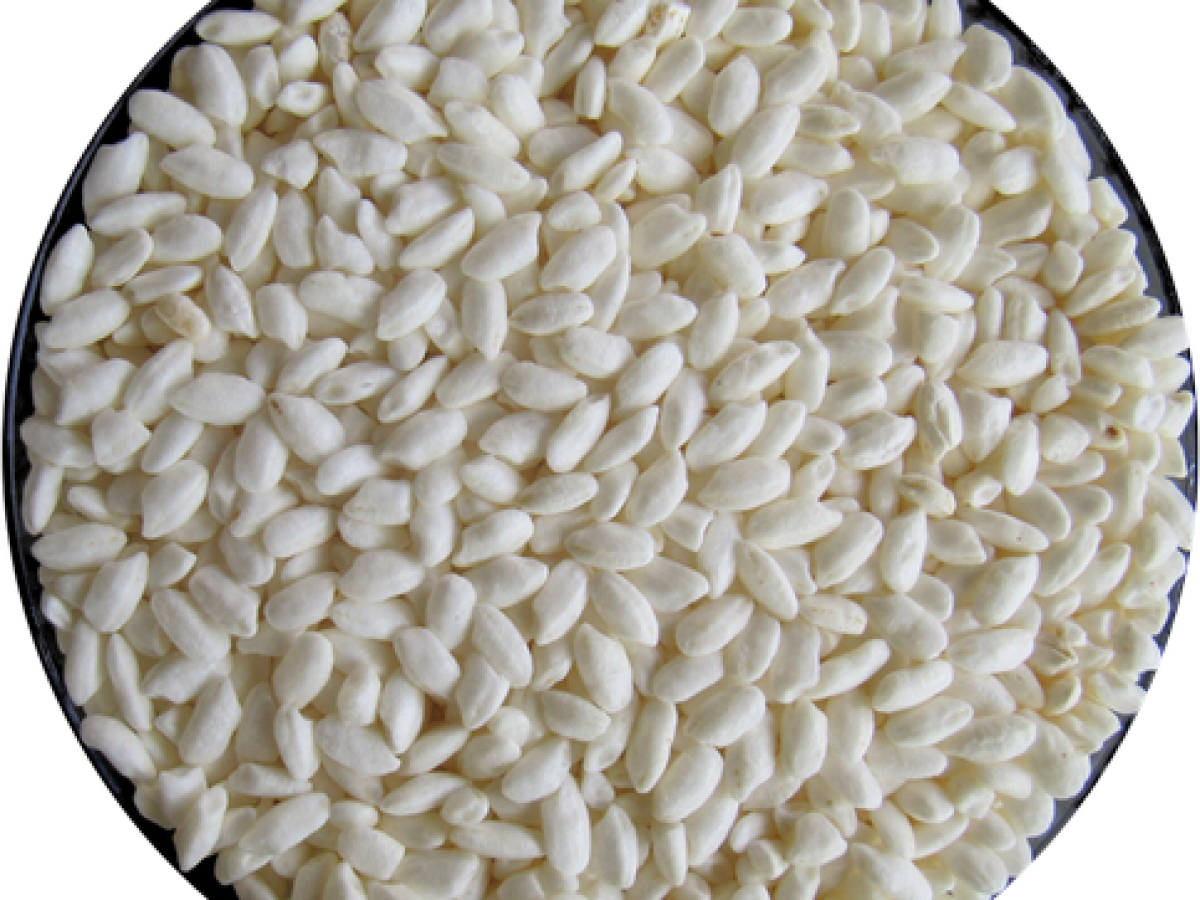 ধান
মুড়ি
চাউল
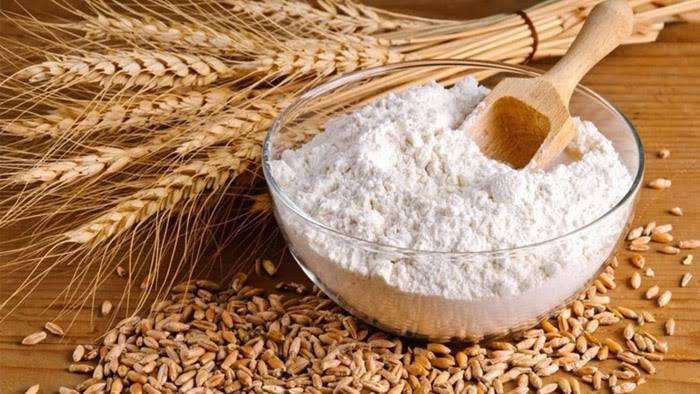 গম
আটা
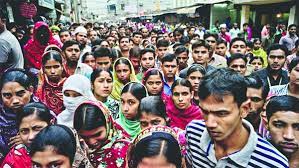 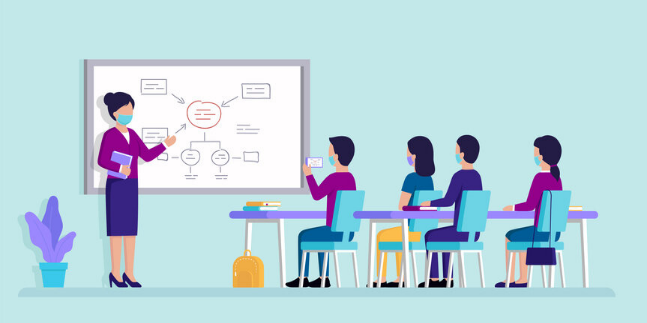 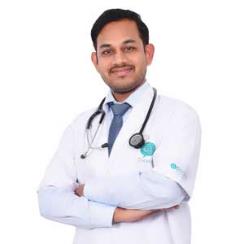 জনসম্পদ রূপান্তর
আমাদের আজকের পাঠ
জনসংখ্যাকে জনসম্পদে রূপান্তরের কৌশল
শিখন ফল
জনসংখ্যা কী তা বলতে পারবে ? 

জনসংখ্যার সাথে জনসম্পদের সম্পর্ক জানতে ও বলতে পারবে । 

জনসংখ্যা কে জনসম্পদে রুপান্তরের কৌশল  বর্ণনা করতে পারবে ।
জনসম্পদ কী?
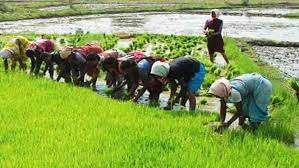 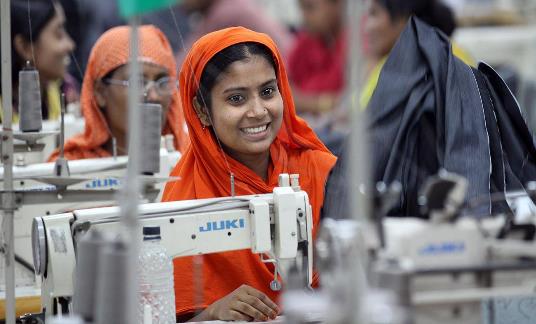 একটি দেশের জনসংখ্যার যে অংশ উৎপাদন কাজে নিয়োজিত থেকে দেশের অর্থনৈতিক উন্নয়নে ভূমিকা রাখে সে সকল জনসংখ্যাকেই জনসম্পদ বলে।
একক কাজ
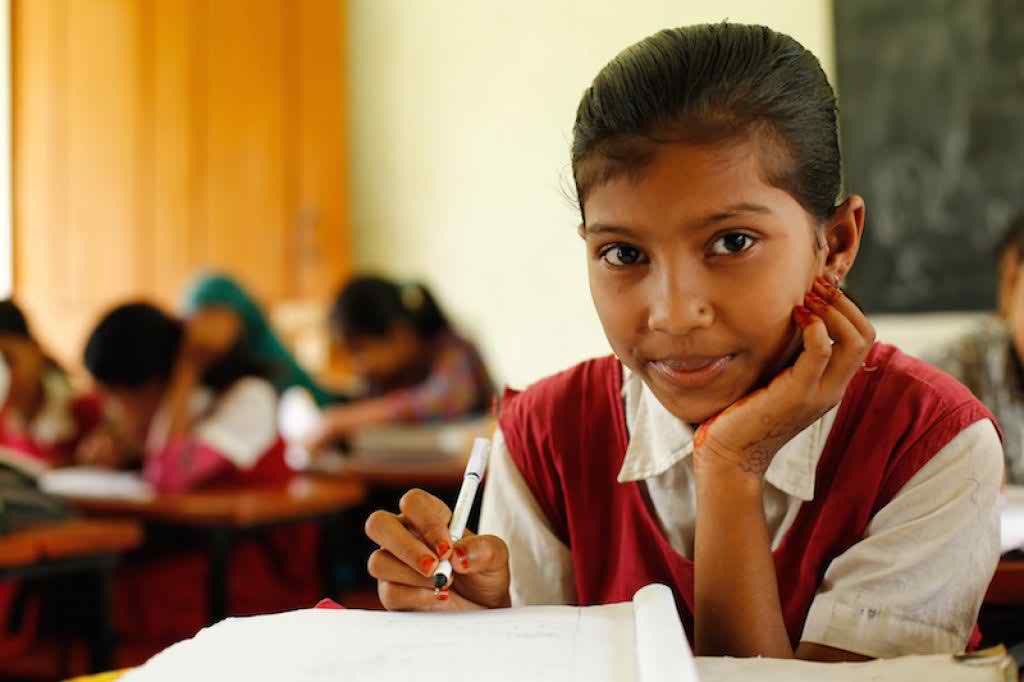 জনসম্পদ বলতে কী বুঝ ?
জনসংখ্যাকে জনসম্পদে রূপান্তরের কৌশলসমূহ
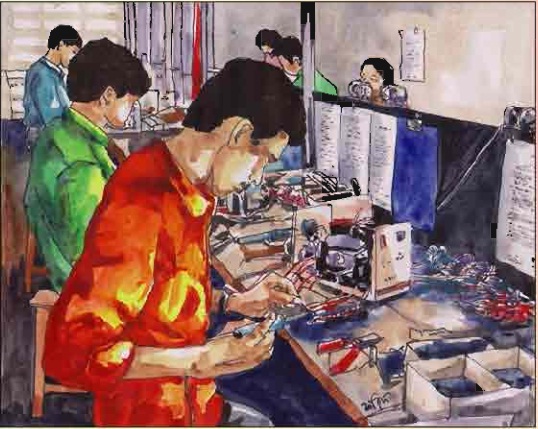 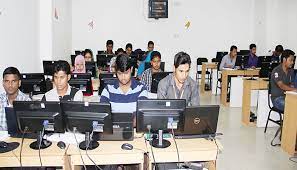 কর্মমুখী শিক্ষার প্রসার ও প্রশিক্ষণ
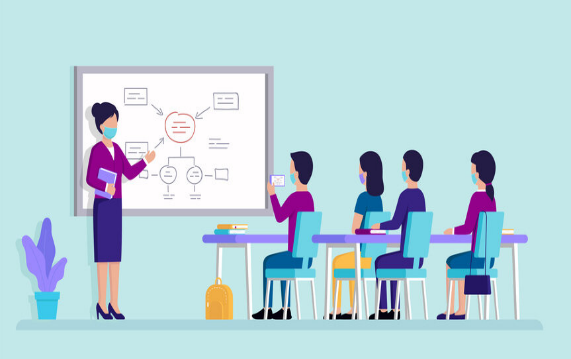 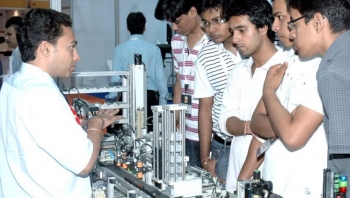 প্রশিক্ষণ
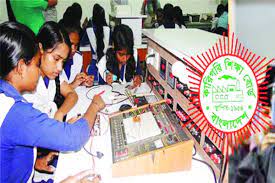 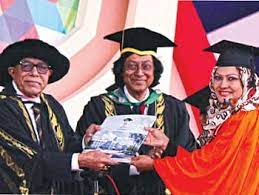 কর্ম মূখি শিক্ষার প্রশারণ ও জ্ঞান ভিত্তিক সমাজ
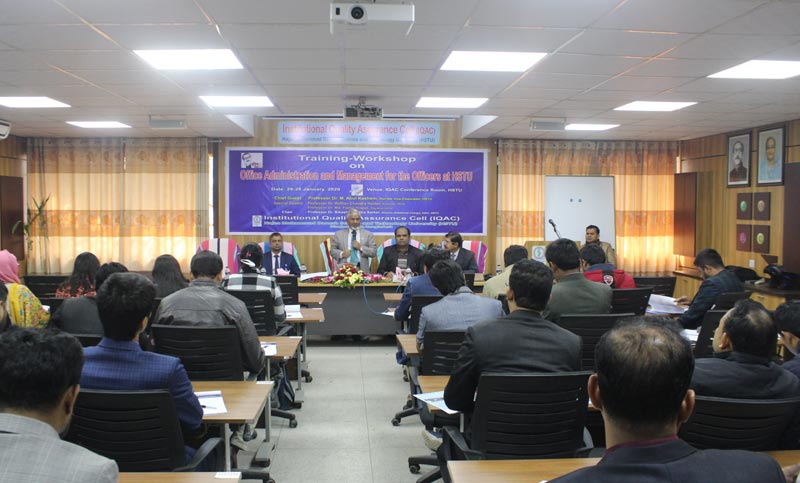 দক্ষতাবৃদ্ধির জন্য প্রশিক্ষণ
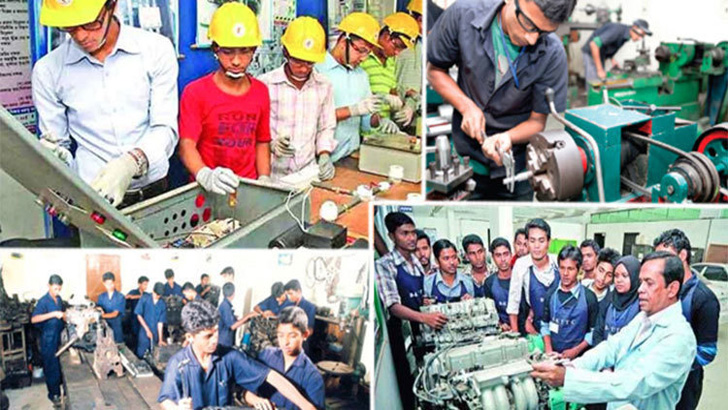 প্রযুক্তি ও করিগরিশিক্ষা
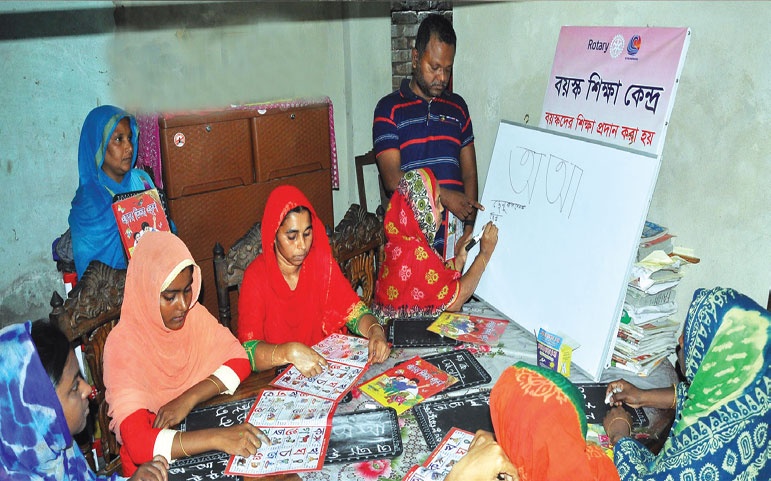 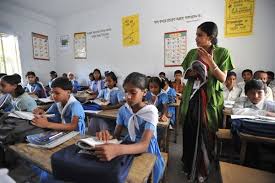 নারী  শিক্ষার প্রসার
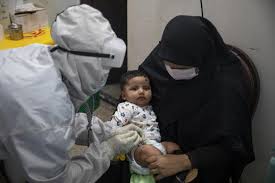 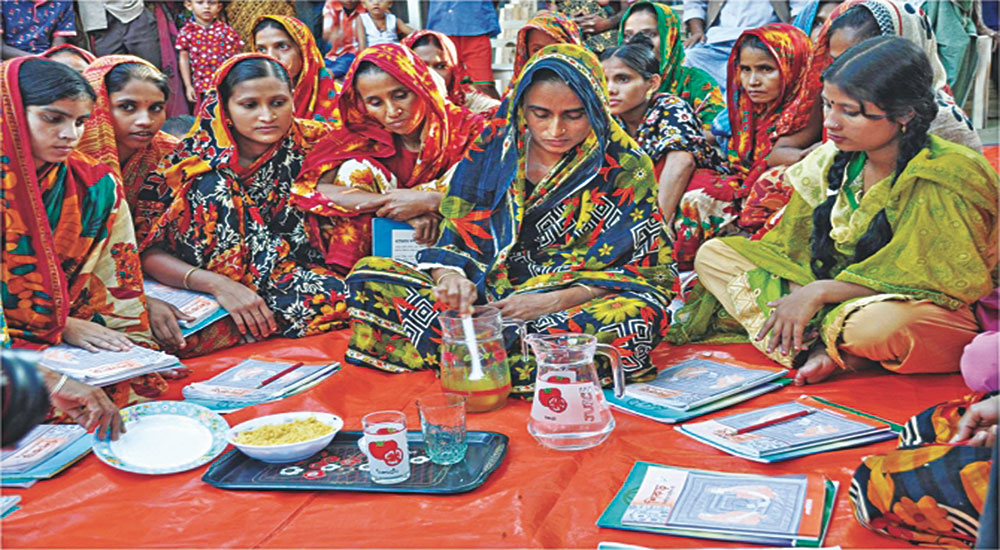 পুষ্টি ও স্বাস্থ্য কার্যক্রমের প্রসার
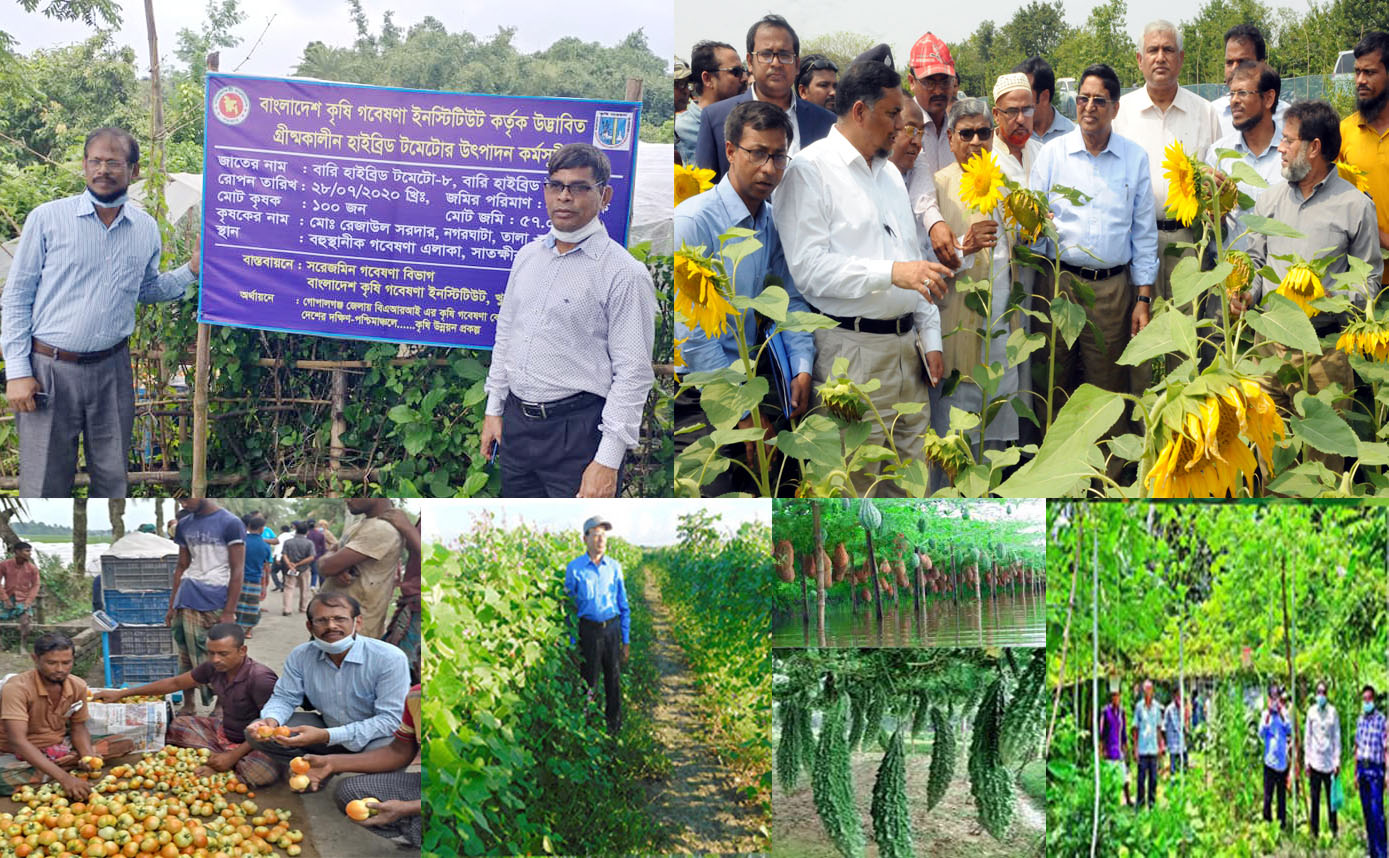 কৃষি ভিত্তিক প্রশিক্ষণ
জোড়ায় কাজ
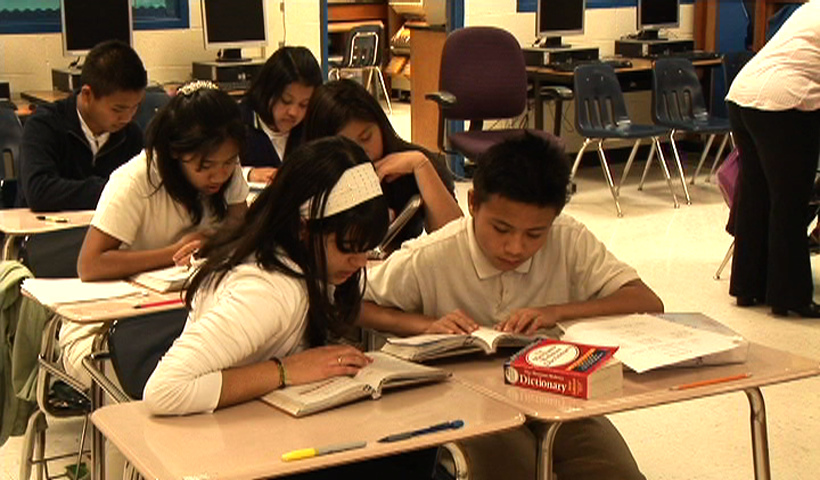 জনসংখ্যা নিয়ন্ত্রণে সরকারি উদ্যোগ গুলো কি কি ?
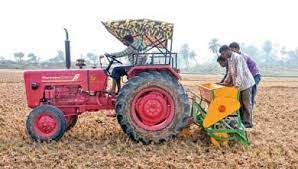 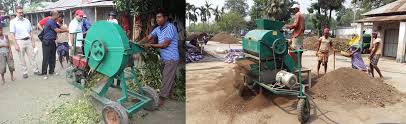 কৃষির আধুনিকীকরণ
কৃষির আধুনিকীকরণ
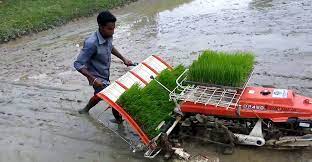 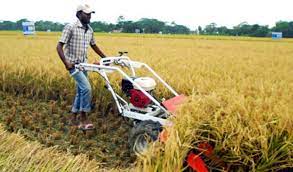 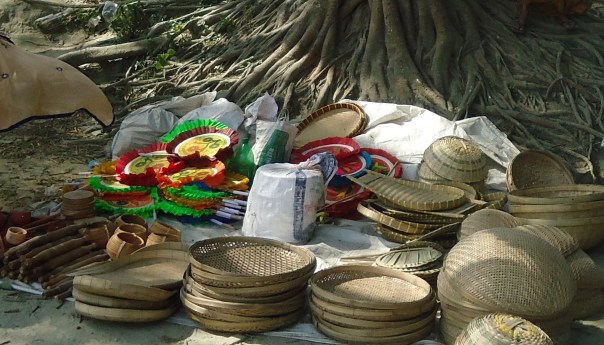 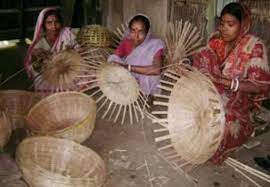 ক্ষুদ্র ও কুটির শিল্প
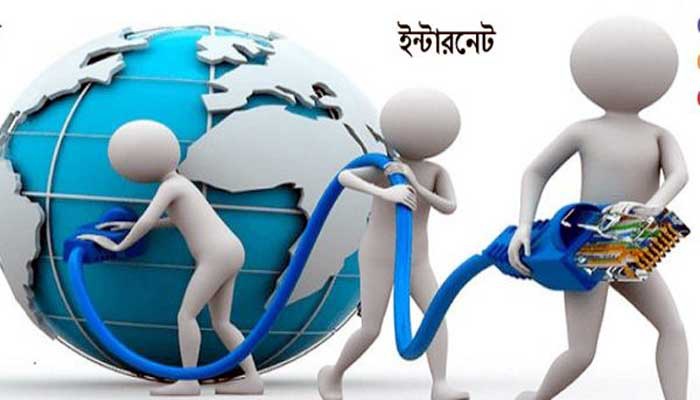 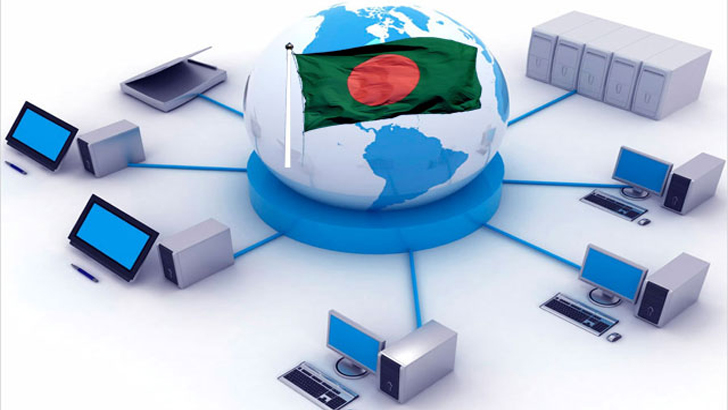 তথ্য ও যোগাযোগ প্রযুক্তিকে অগ্রাধিকার
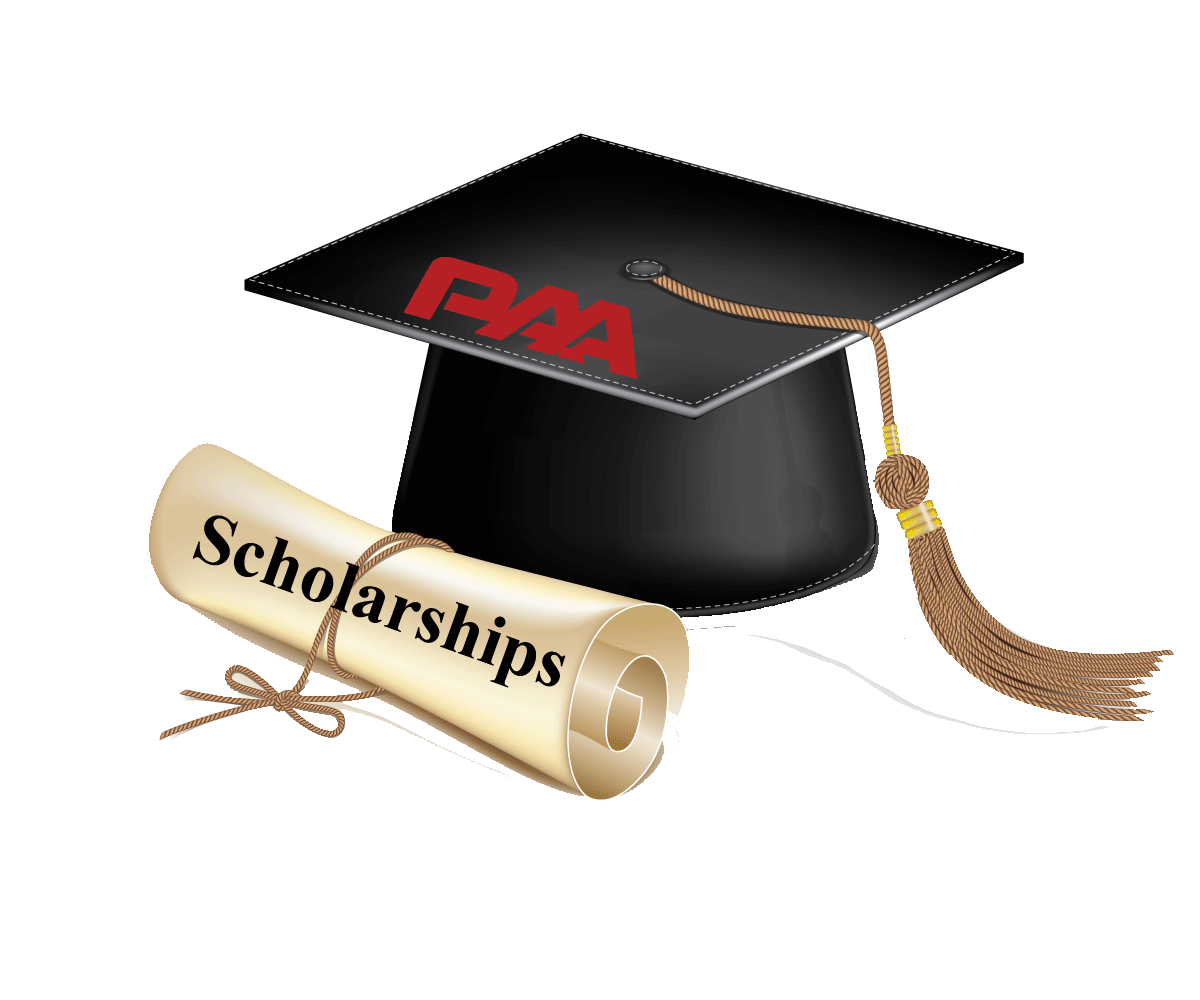 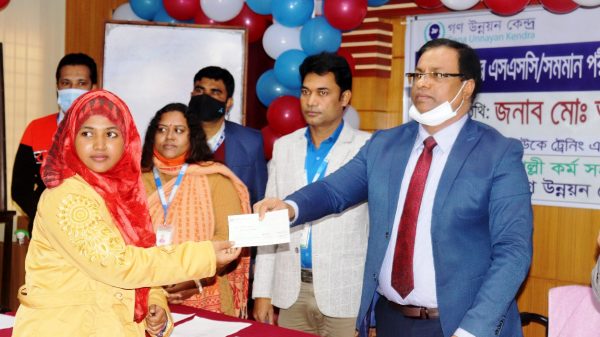 সরকারি ও বেসরকারি বৃত্তির ব্যবস্থা
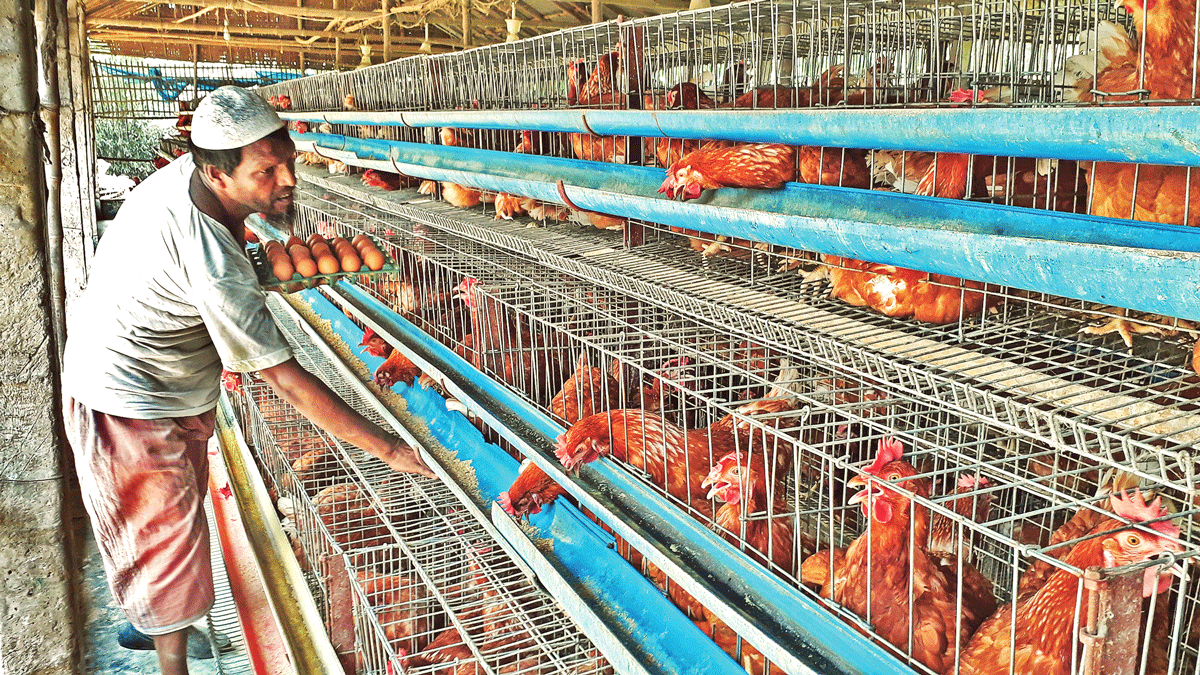 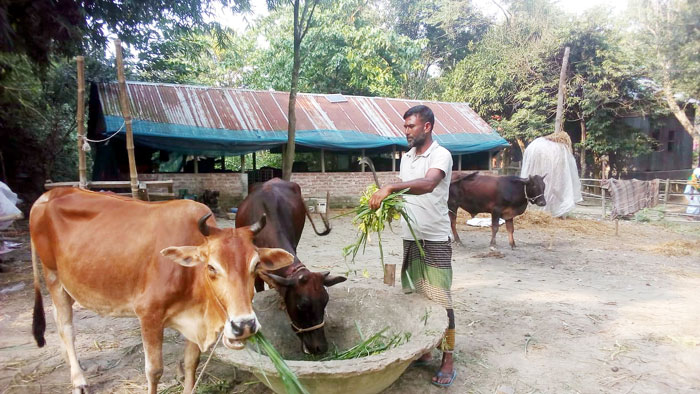 উৎপাদনমুখী খাতের চাহিদা অনুযায়ী শিক্ষা ও প্রশিক্ষণ
দলীয় কাজ
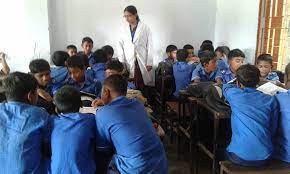 জনসম্পদ সমৃদ্ধ দেশ গঠনের সহায়ক কৌশল গুলি লিখ ?
মূল্যায়ন
১ । নারী শিক্ষার প্রসারের জন্য সরকারের  কোন ধরণের পদক্ষেপ গ্রহন করেছে ?
           উত্তর ------- ৬ ষ্ঠ – দ্বাদশ শ্রেণী  পর্যন্ত উপবৃত্তি প্রদান । 

২ । তথ্য প্রযুক্তির ক্ষেত্রে কোন দেশ বেশি এগিয়ে ? 
            উত্তর -------- ভারত । 

৩ । জনসংখ্যা সম্পর্কে বাংলাদেশের শ্লোগান কী ? 
       উত্তর ------- দুটি সন্তানের বেশি নয় , একটি হলে ভাল হয় 

৪ । জনসংখ্যা বিবেচনায় বাংলাদেশ কে কী বলা হপ্য ? 
      উত্তর ------- অধিক জনসংখ্যার দেশ ।
বাড়ির কাজ
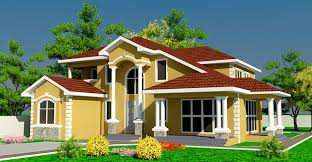 জনসংখ্যাকে জনসম্পদে পরিণত করার প্রয়োজন কেন ? ব্যাখ্যা কর ।
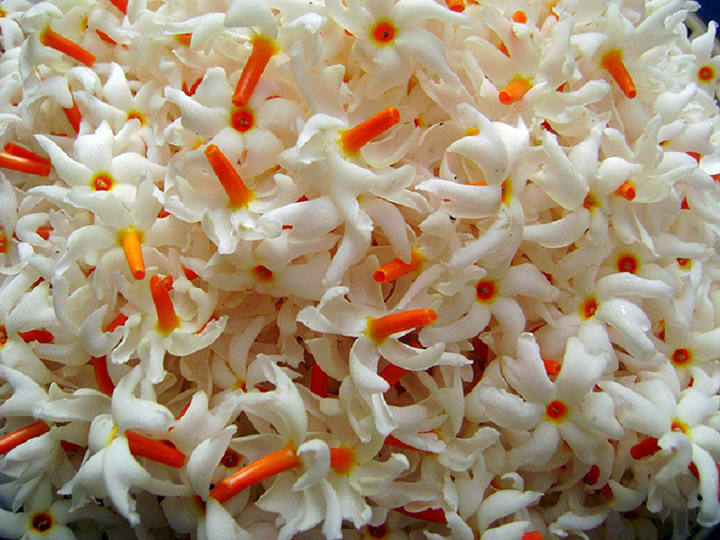 ধন্যবাদ